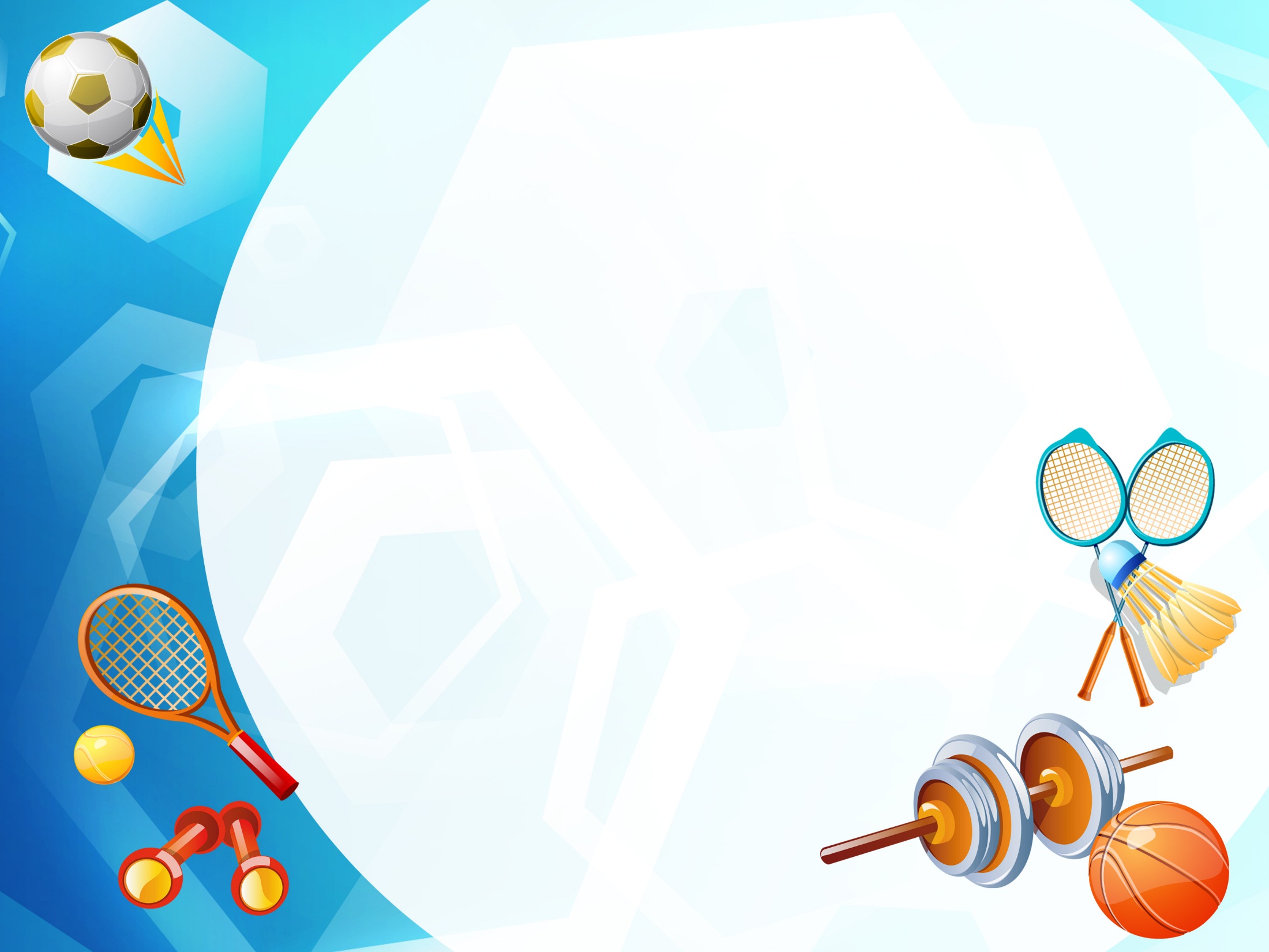 «Спорт – это здоровье!»


Работу выполнила:
Елшина Вера
Руководитель:
Созин М.В., 
учитель физической культуры


с. Ашап
2022 год
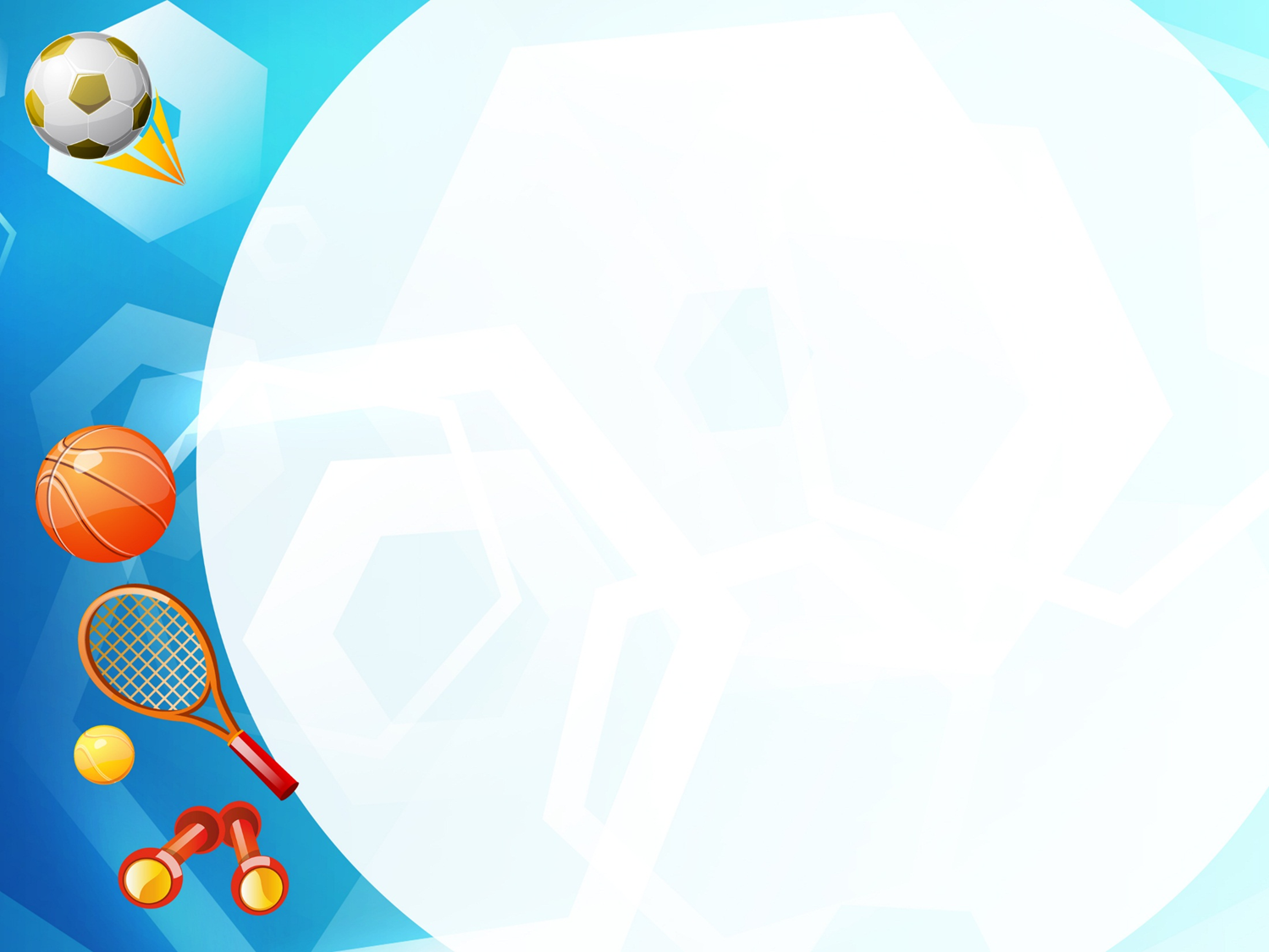 Цель : Ознакомится с видами спорта, и выявить влияние спорта на образ жизни.

Задачи:
1.Изучить спорт и здоровый образ жизни.
2.Найти  как влияет спорт на здоровье.
3. Изучить возникновения видов спорта.
4.Привить интерес к занятиям спорта.   
5. Что дают занятия спортом.
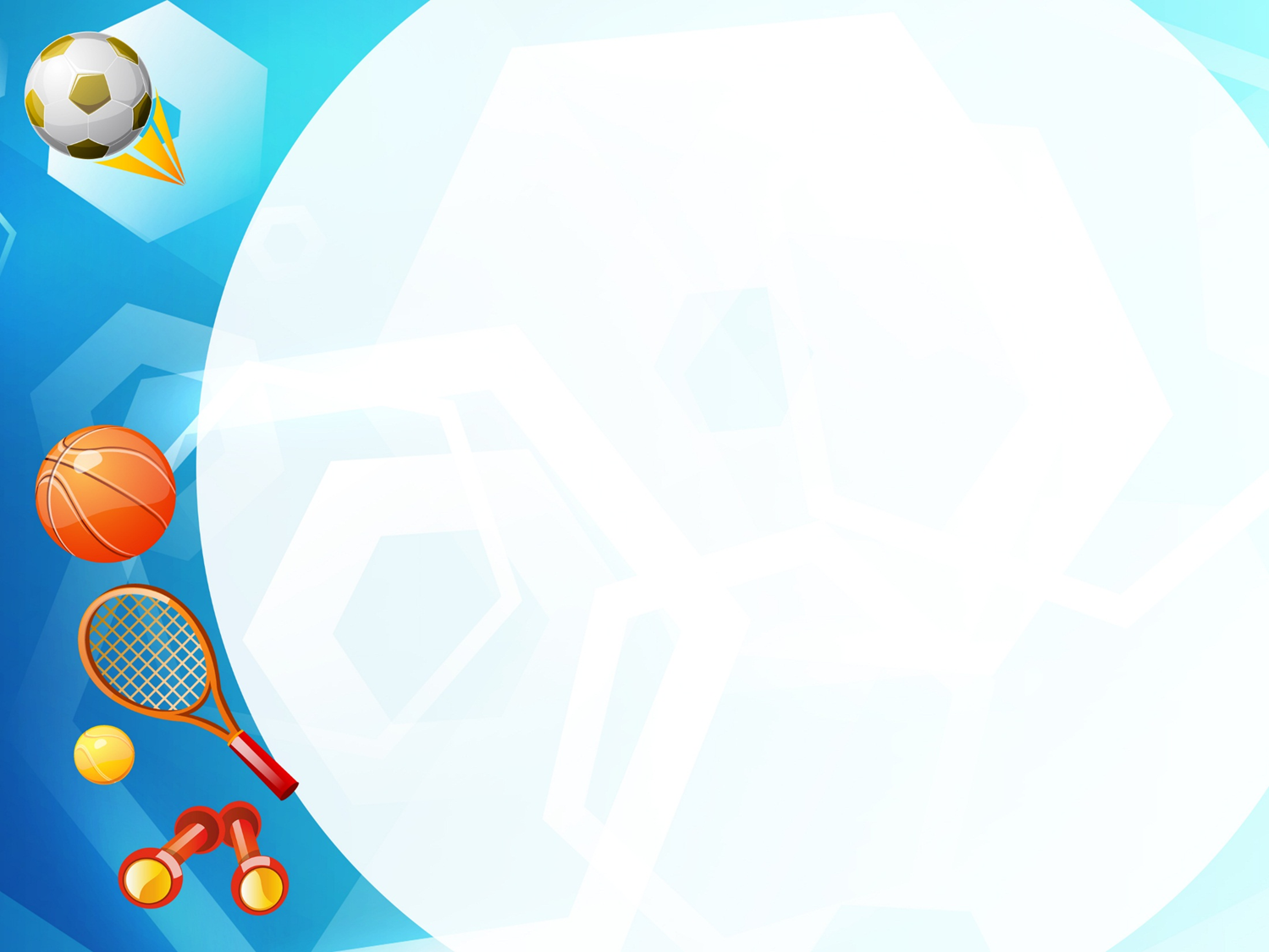 Гипотеза:
кто занимается спортом, тот имеет отличное здоровье.
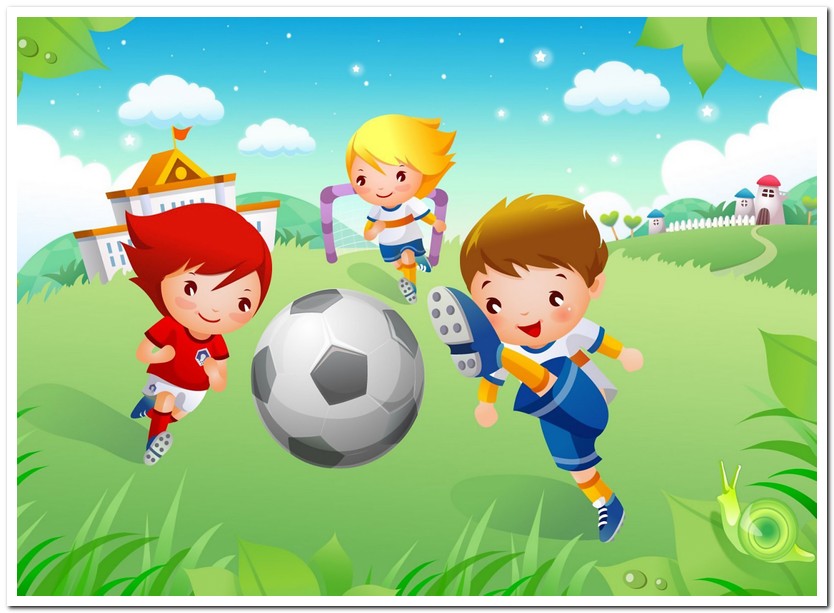 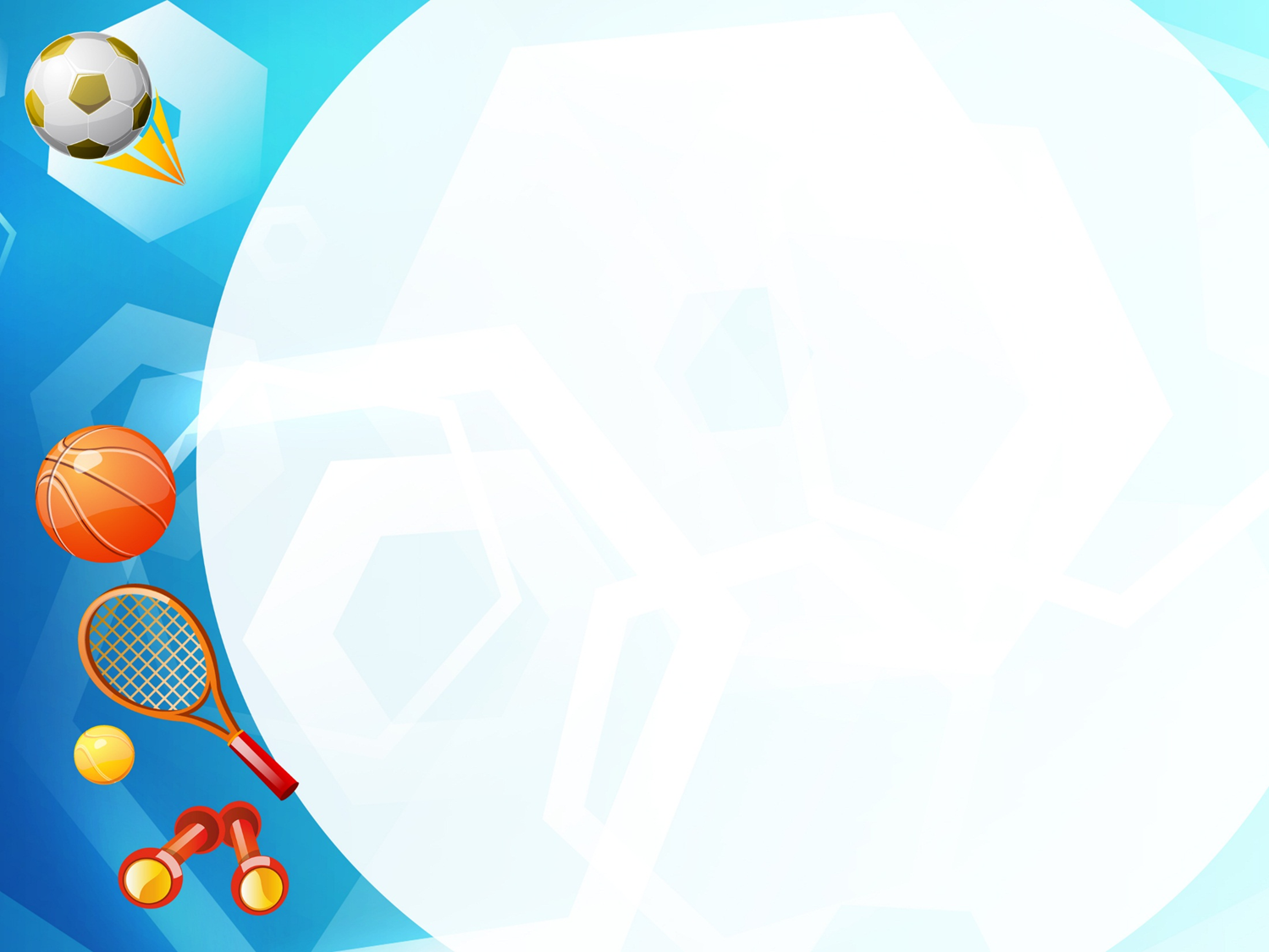 Актуальность
Спорт в нашей жизни, обусловлен тем, что в настоящее время происходит постоянный рост требований к физическим возможностям, человека. Занятия спортом, стремление к максимальным результатам дает возможность человеку адаптироваться к сложным жизненным условиям. Безусловно, спорт – явление культурной жизни.
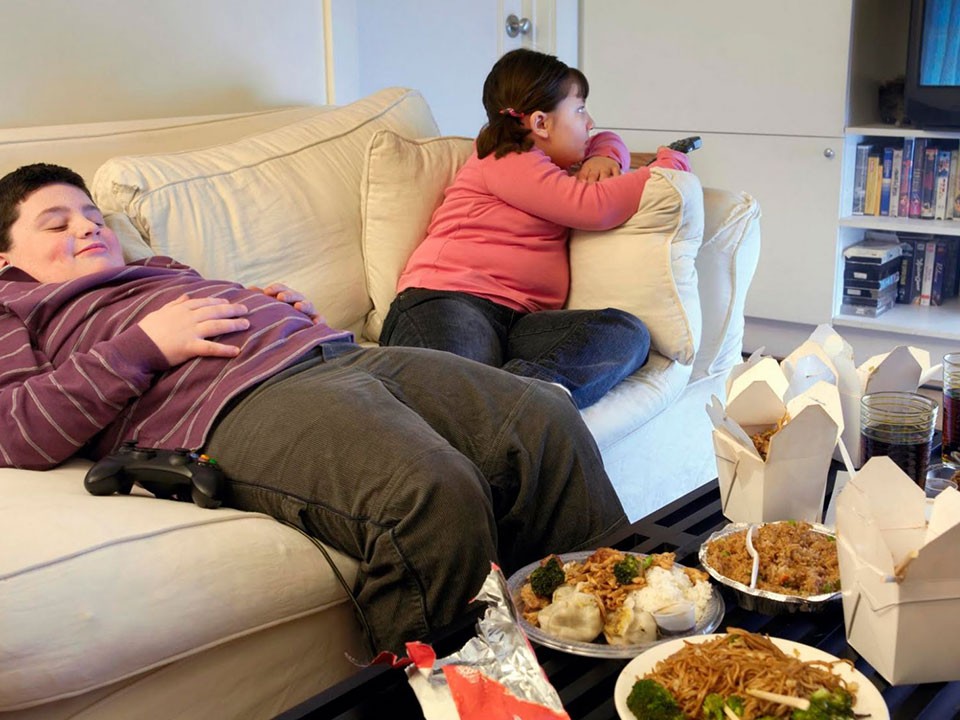 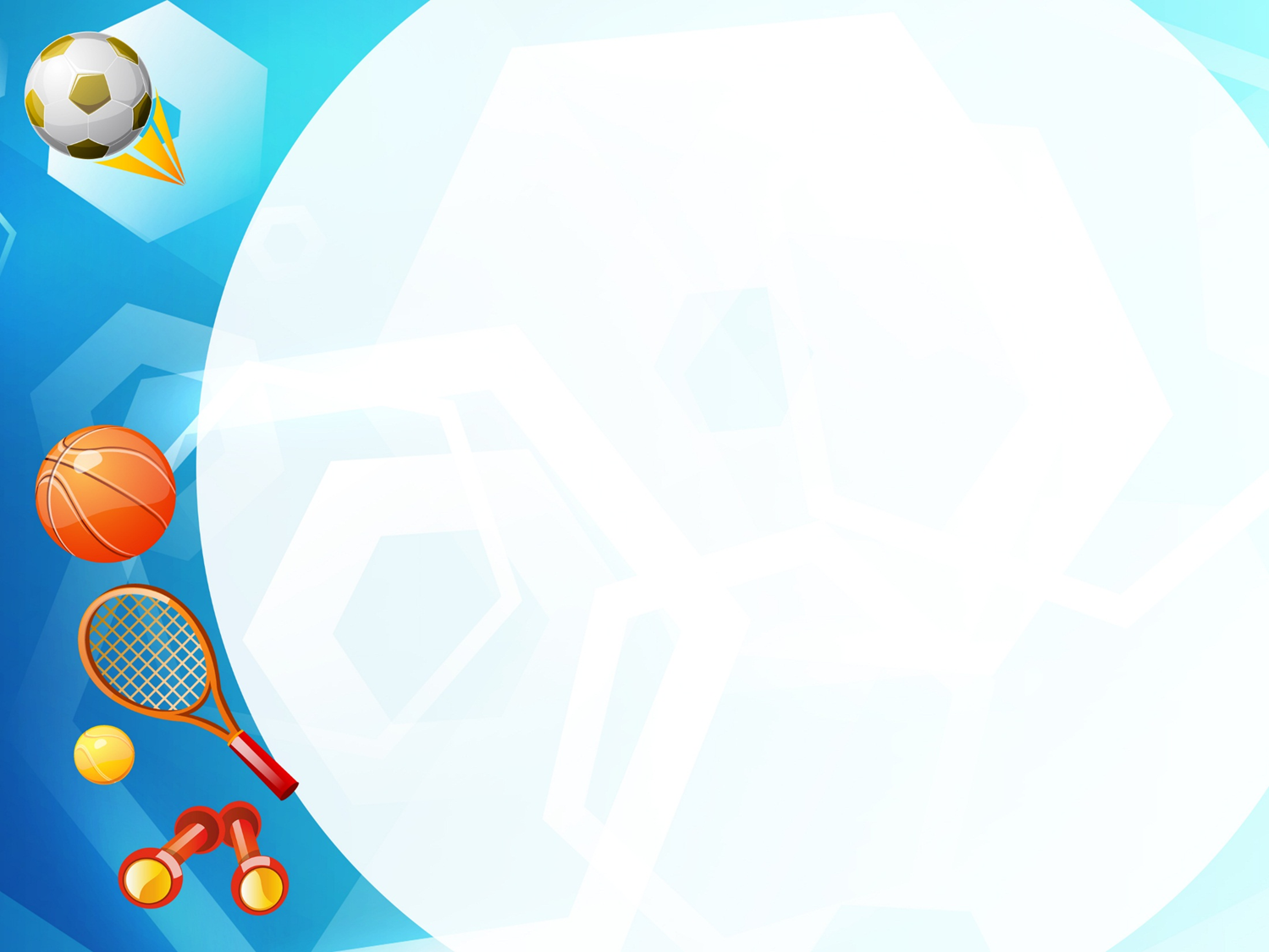 Спорт и здоровый образ жизни
Здоровый образ жизни не возможен без движения. 
Для здоровья и красоты необходимы ежедневные спортивные упражнения. 
Нужно выбирать спортивные занятия по душе.
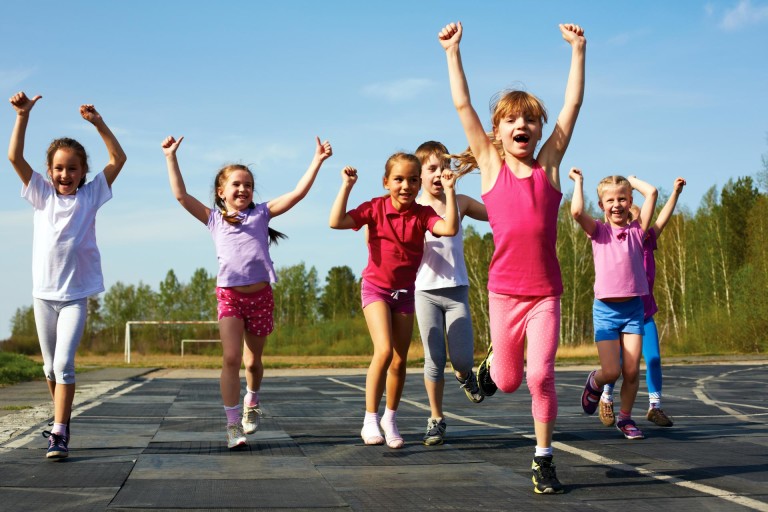 Плавание: для женщины идеально подойдет плаванье. Работают все мышцы, а сильной усталости не чувствуется. Мышцы подтягиваются, кожа увлажняется.
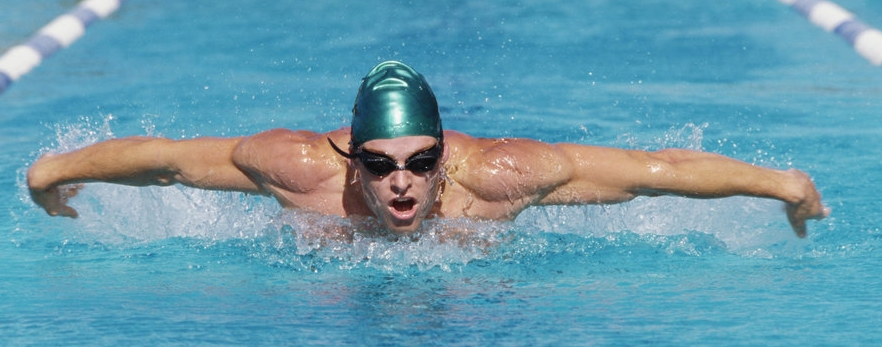 Туризм: подходит для офисных работников, целый день проводящих за компьютером. Если Вы ни дня не представляете себе без общения, туризм для Вас!
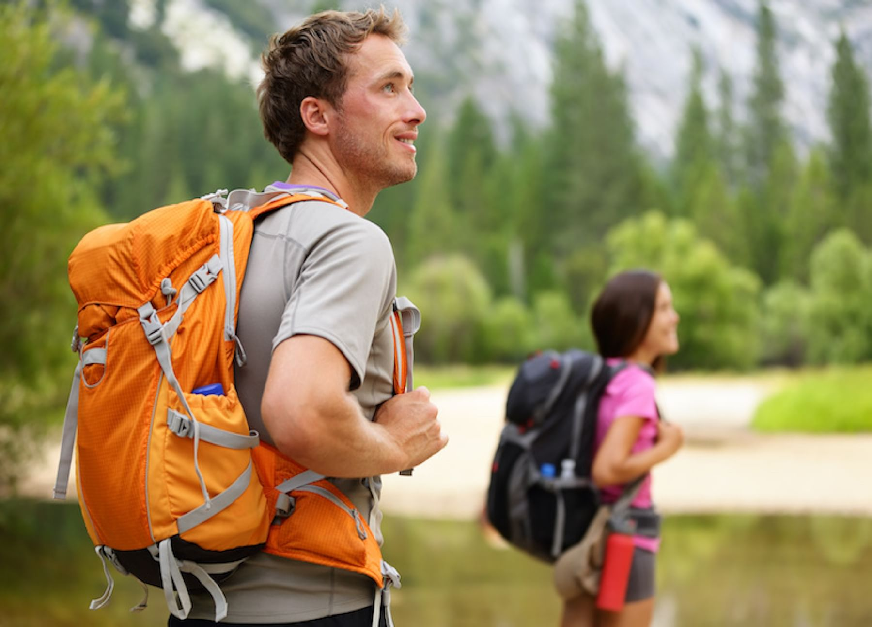 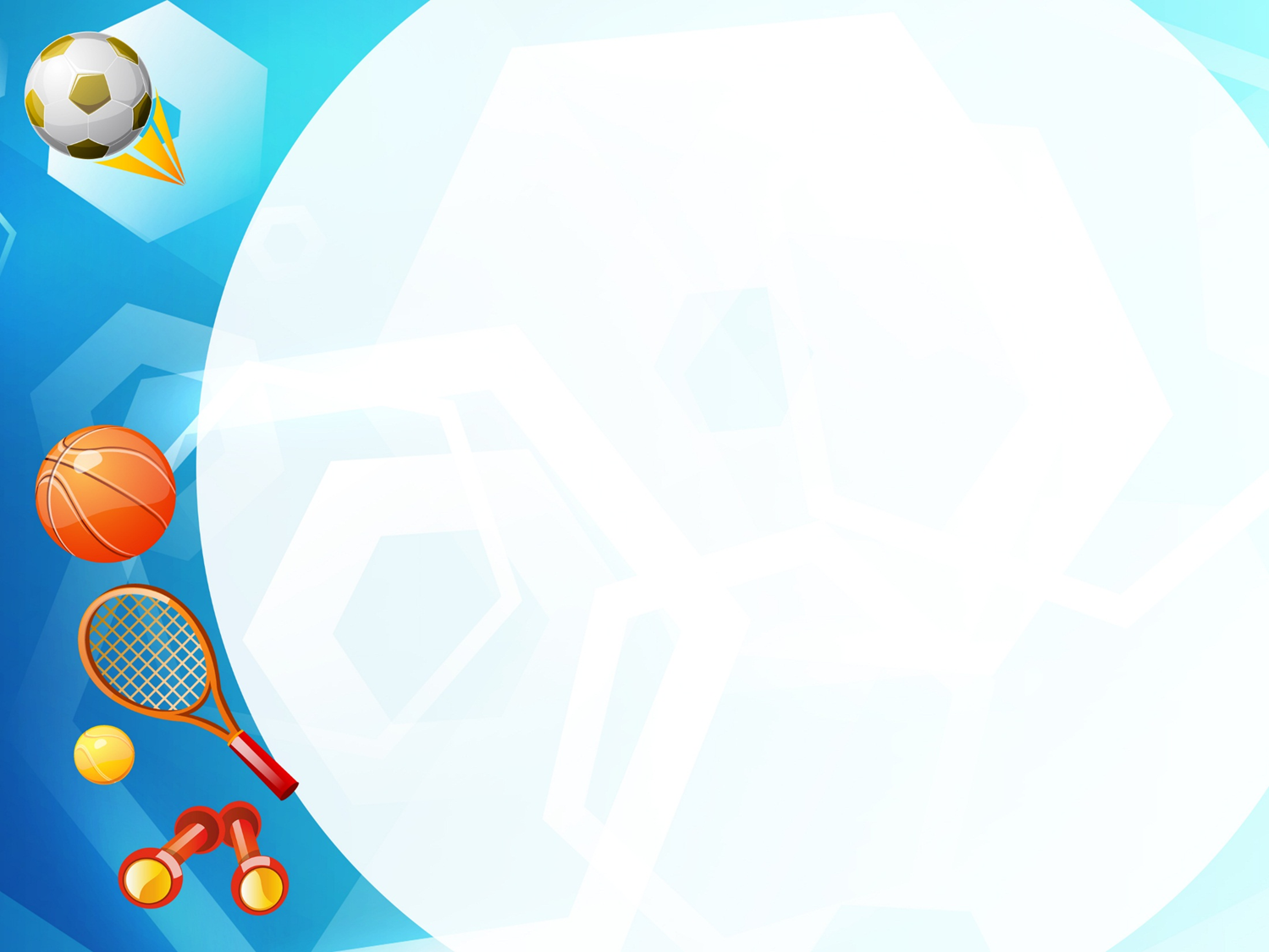 Влияние спорта на здоровье
Влияние занятий спортом на здоровье неоспоримо: это видно и на примере многих тысяч спортсменов, и в сотнях научных исследований. В сущности, это влияние ни кто не  отрицает.
.
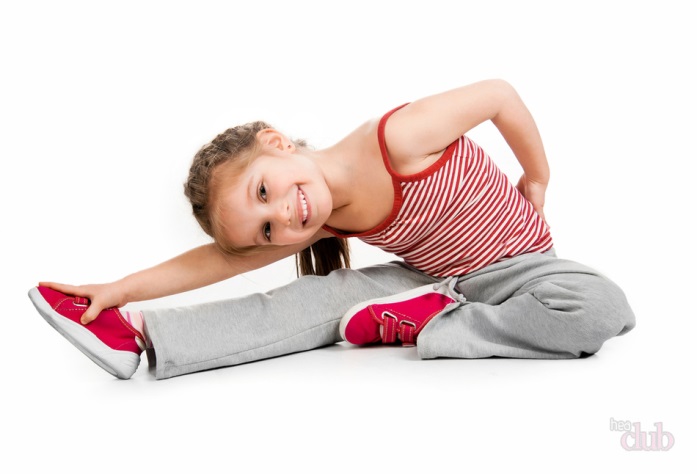 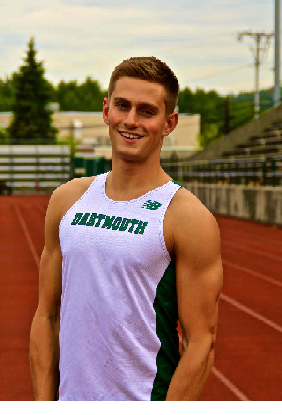 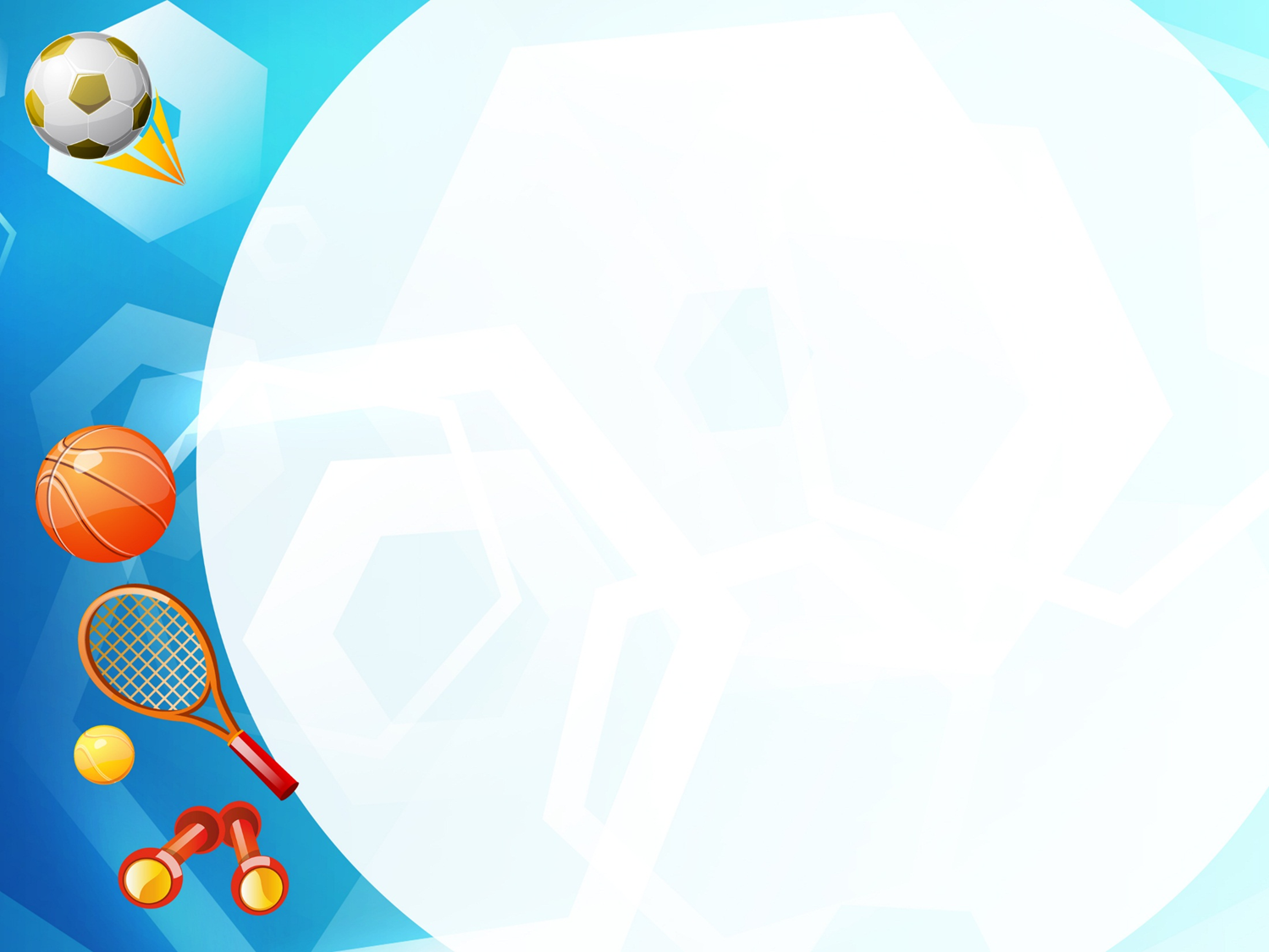 Влияние спорта на физическое здоровье - для реабилитации самых разных категорий людей – от восстановления после серьезных операций и лечебных процедур до укрепления здоровья пожилых людей с хроническими заболеваниями
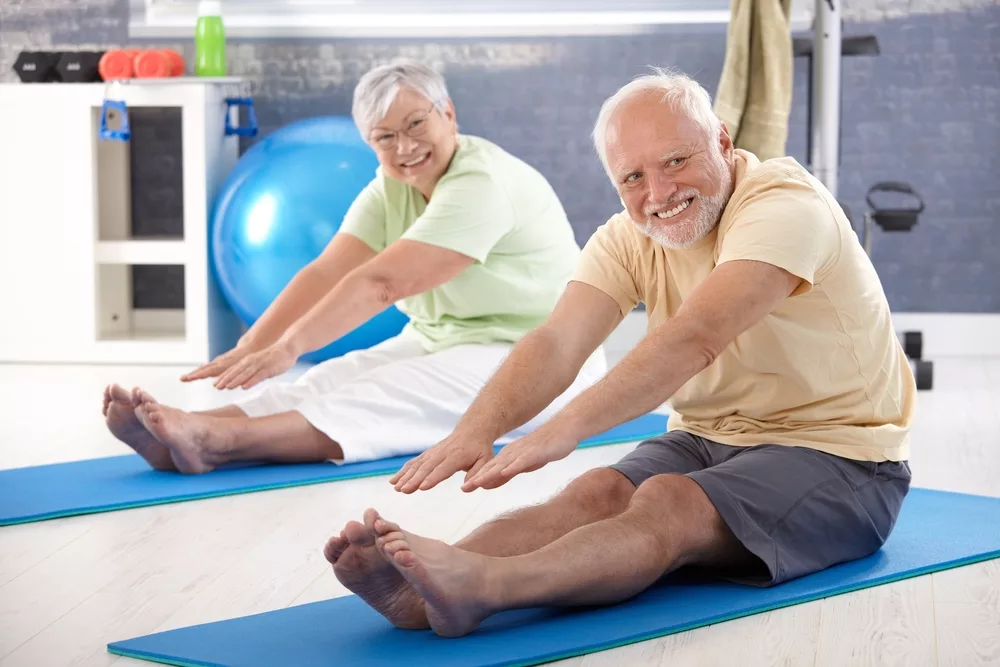 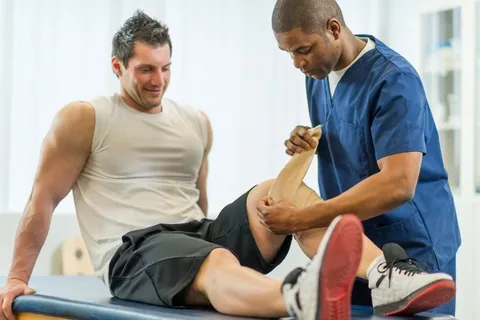 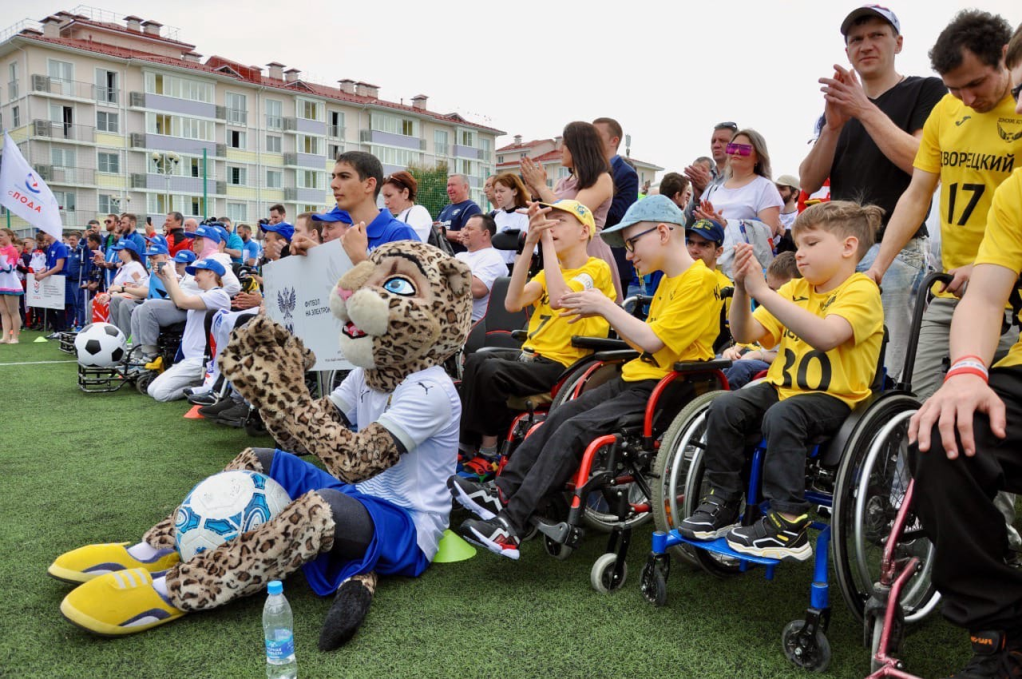 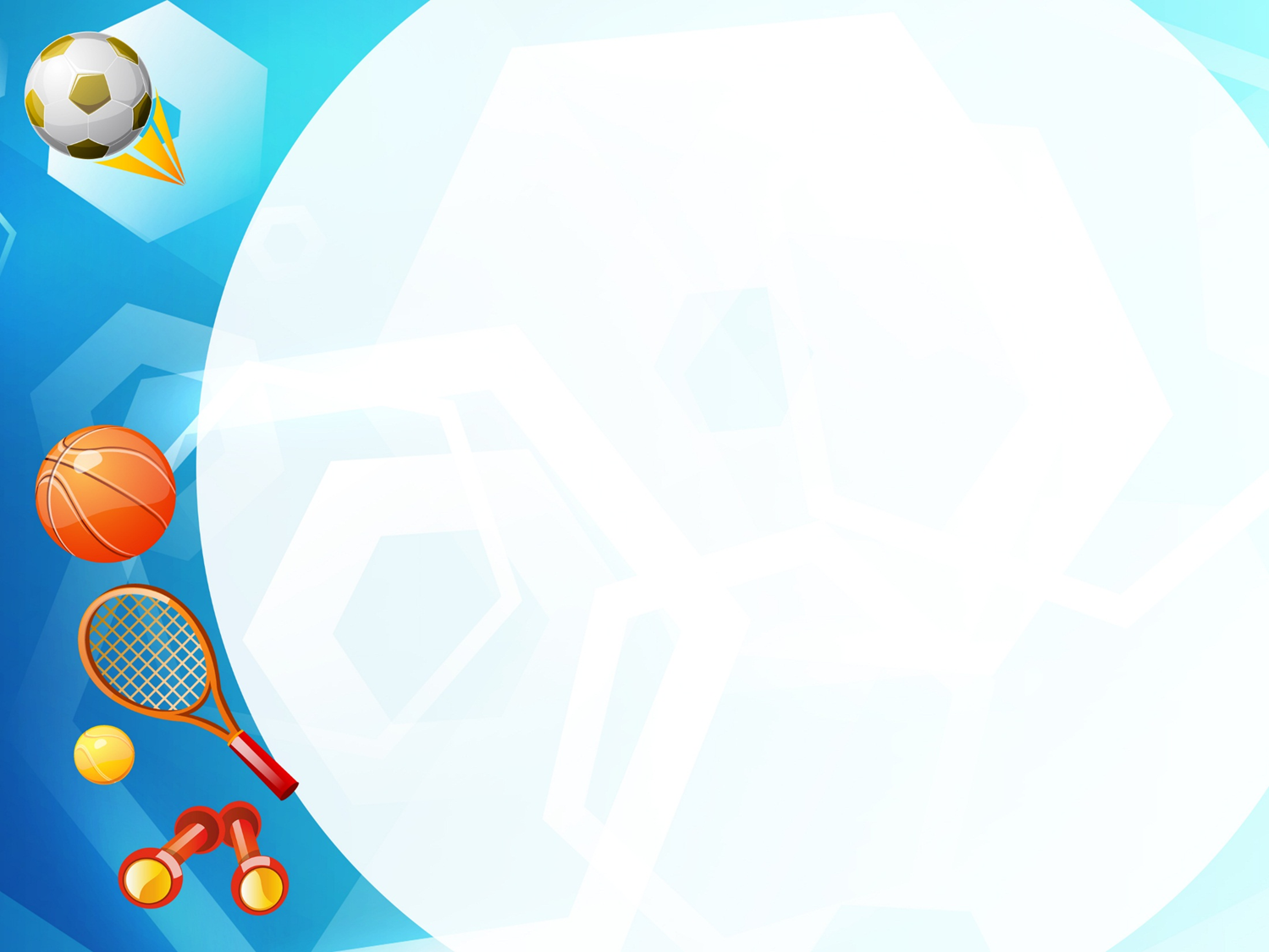 Возникновение видов спорта
История развития спорта глубоко уходит своими корнями в древние века до нашей эры. В ранних государствах IV — III тысячелетий до н. э. были обнаружены следы спорта и физической культуры. Более чем за 1000 лет до древнегреческой Олимпиады проводились ритуальные состязания в честь бога Мардука, который покровительствовал Вавилону. В древних Индии и Персии имели широкое распространение состязания спорта.
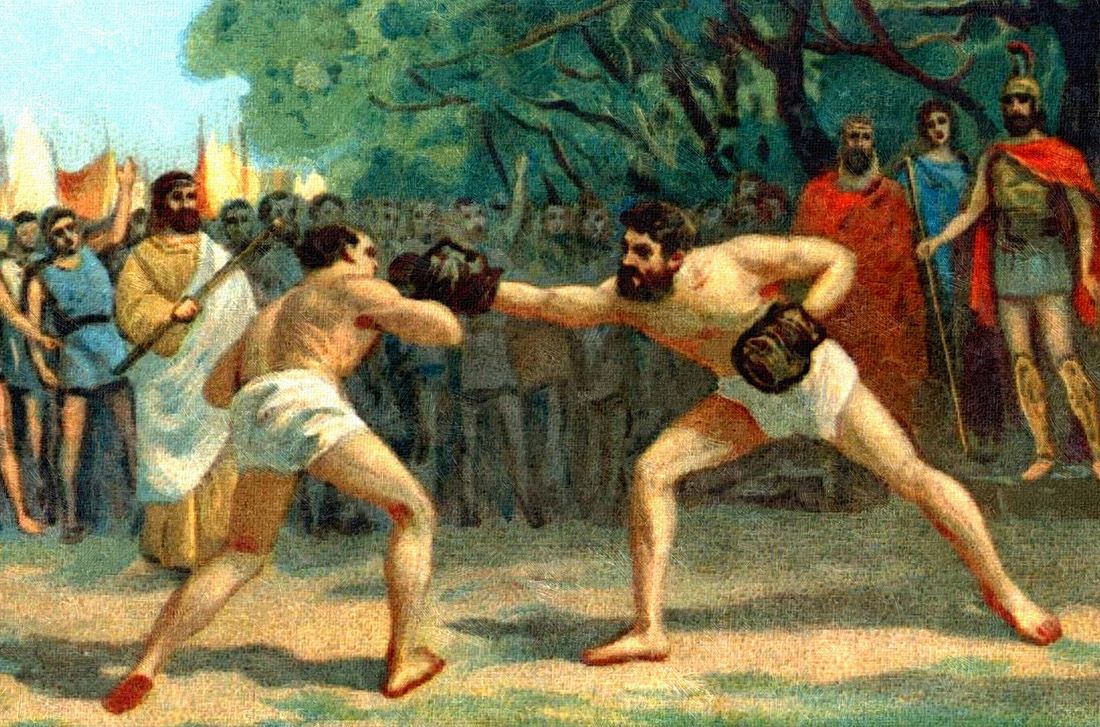 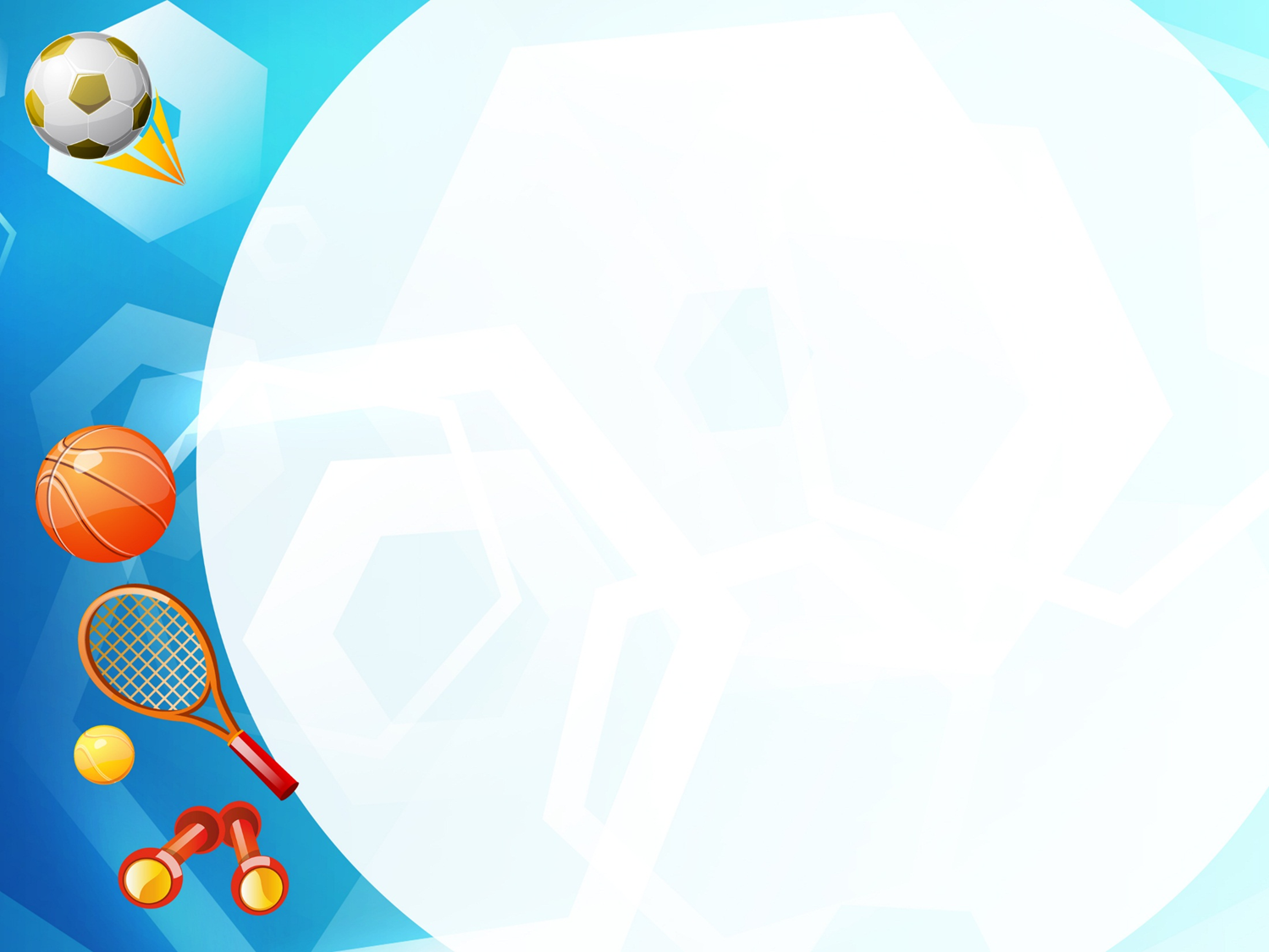 Привитие интереса к занятиям спорта.
Лето – прекрасное время начать подготовку вашего ребенка к занятиям физкультурой.
Пробудить у ребенка интерес к занятиям поможет демонстрация его умений перед остальными членами семьи или же его сверстниками. Так постепенно у ребенка развивается уверенность в своих силах и стремление учиться дальше, осваивая новые, более сложные движения и игры.
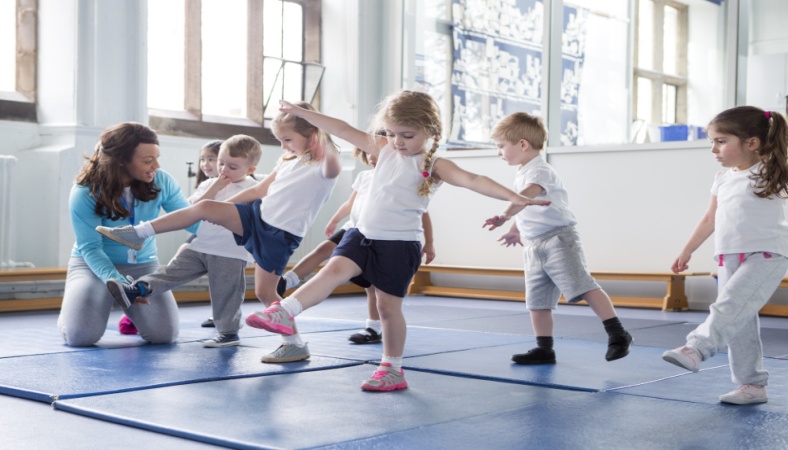 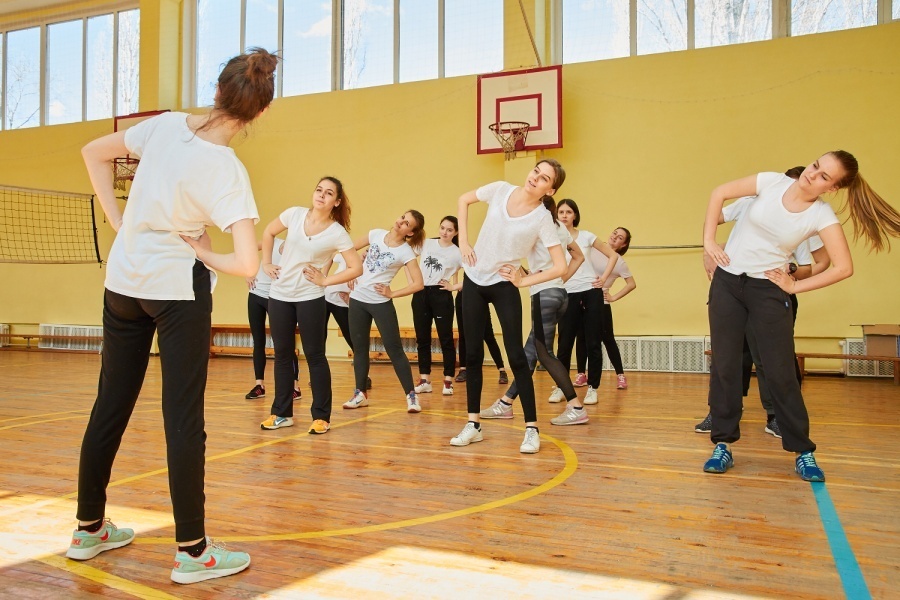 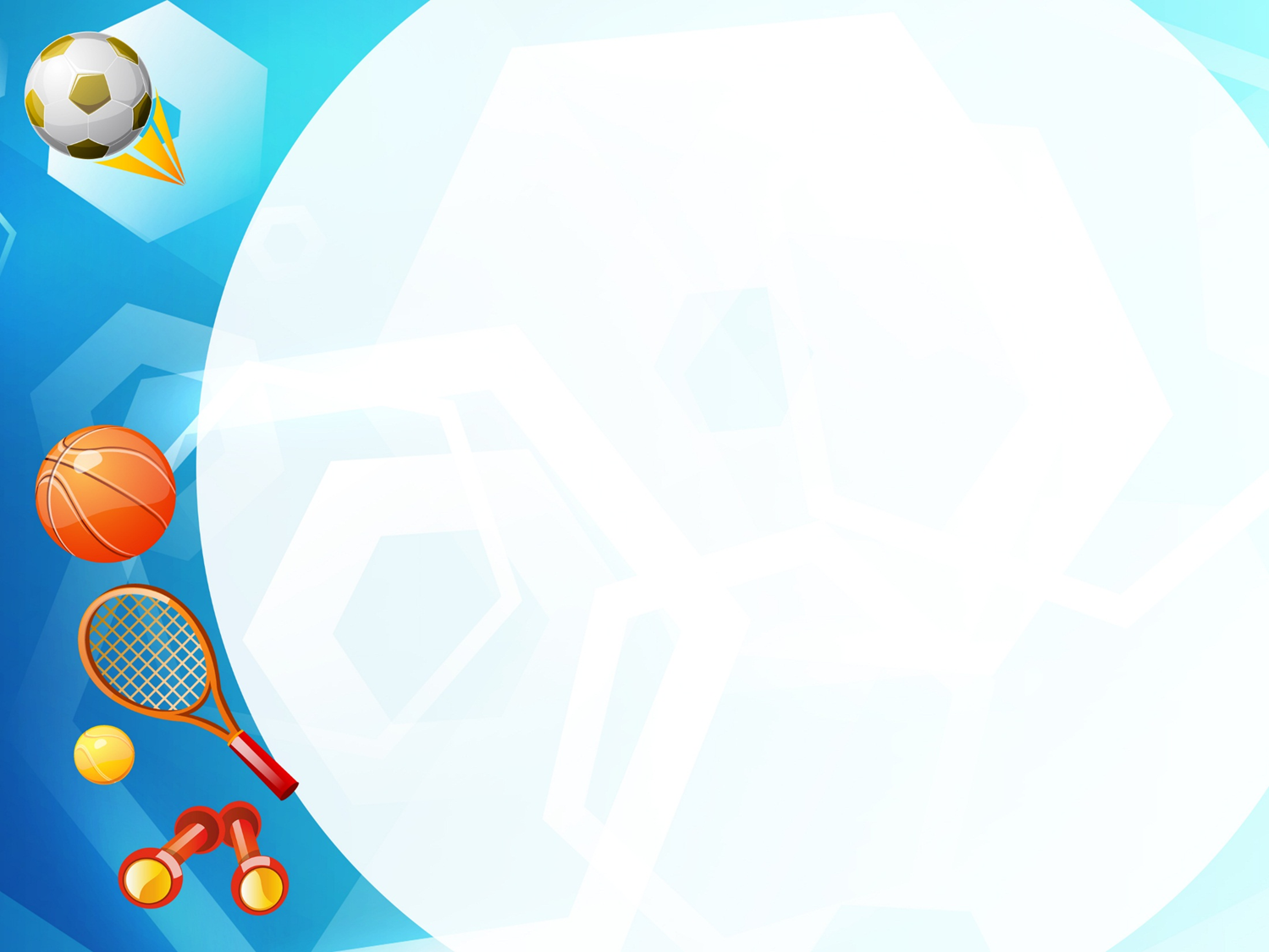 Что дают занятия спортом
Регулярное занятие спортом укрепляет здоровье и иммунную систему людей, защищая их от многочисленных вирусных инфекций и заболеваний.
Спорт является идеальным средством для развития силы воли.
Занятие спортом позволяет человеку удовлетворить личностные потребности в общении и обзавестись новыми знакомствами.
Физические упражнения являются наилучшим методом борьбы с лишним весом.
Благодаря спорту можно обзавестись не только отличным здоровьем и настроением, но и неплохим источником дохода.
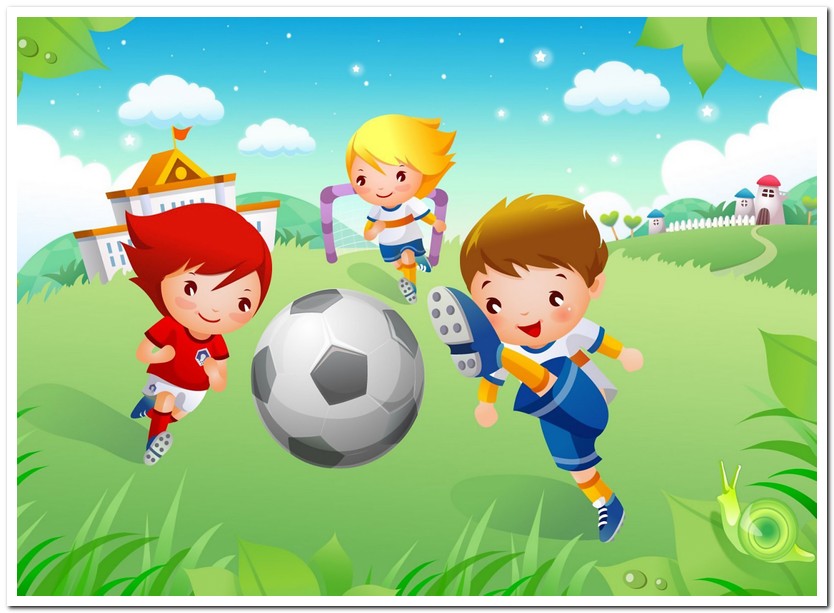 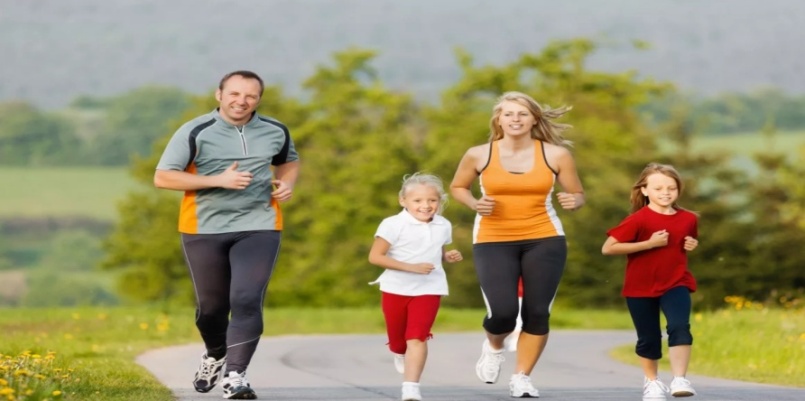 Спасибо за внимание.